MESYUARAT SARINGAN AWAL
Kertas Kerja Cadangan Program Akademik Baharu
(Masukkan Nama Program)
FAKULTI :
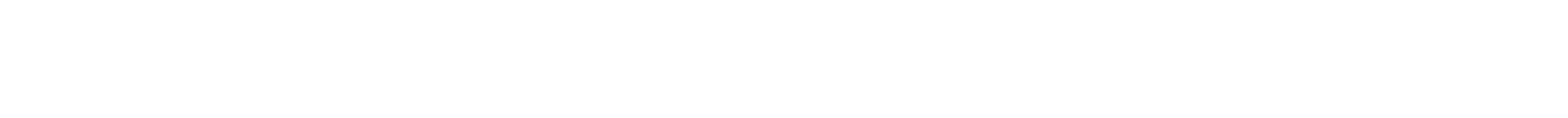 TUJUAN
Tujuan kertas kerja ini adalah untuk mendapatkan kelulusan Mesyuarat Saringan Awal mengenai Cadangan Program Akademik Baharu (masukkan nama program).
RINGKASAN MAKLUMAT PROGRAM
TARIKH KUAT KUASA, MOD PENAWARAN, JUMLAH KREDIT & TEMPOH PENAWARAN
KAEDAH PENYAMPAIAN PROGRAM
JUSTIFIKASI PROGRAM AKADEMIK
KELESTARIAN PROGRAM
OBJEKTIF PENDIDIKAN PROGRAM (PEO)
HASIL PEMBELAJARAN PROGRAM (PLO)
PEMETAAN DI ANTARA PEO, PLO &KLUSTER MQF 2.0
PELAN PENGAJIAN
UNJURAN PELAJAR
SYARAT KEMASUKAN
PERBANDINGAN PROGRAM AKADEMIK YANG DIPOHON DENGAN UNIVERSITI LAIN DALAM DAN LUAR NEGARA
KOS PELAKSANAAN PROGRAM
TARIKH KERTAS CADANGAN DILULUSKAN
KESIMPULAN
Mesyuarat Saringan Awal dengan segala hormatnya dipohon untuk meluluskan Kertas Kerja Cadangan Program Baharu (masukkan nama program).
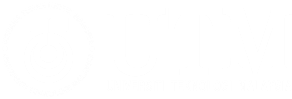 TERIMA KASIH
utm.my
univteknologimalaysia
utmofficial
Kerana Tuhan untuk Manusia